Market Research
Warm Up – Blog Post
What is sustainability?
How is it used in packaging?
Why does it matter?
Are you willing to pay more for it?
Standards
Acquire foundational knowledge of marketing information and research tounderstand the scope on business and marketing decisions.7.1 Describe the need for marketing information.7.2 Explain the nature and scope of the marketing information management function.7.3 Describe the types of marketing research (advertising, product, market, and sales)and the differences between quantitative and qualitative data.7.4 Explain the nature of marketing research.7.5 Contrast the differences in primary and secondary data.
The Marketing Research Process
Define the Problem
Set goals to solve a problem
Obtain Data
Primary vs Secondary
Analyze Data
Research, compile data, analyze, and interpret the data
Recommend a Solution
Recommend a solution in a report
Apply the Results
The research results are put into action
How to Create a Marketing Survey
Must have:
Reliability – Research has nearly identical results every time it is performed.

Validity – Questions measures what was intended to be measures.
Creating a Survey
Questions are either:
Open Ended – ask respondents to construct their own response to a question.

Forced Choice Question – ask respondents to choose from an answer based on possibilities given to them.
Question Considerations
Yes/No Questions
Should only be asked when asking for a response on one issue.
    For example, “Was our facility clean?”

Do not combine 2 questions into 1 as in “Was our facilities clean and well maintained?”
Question Considerations
Multiple Choice  Questions
Make the questions mutually exclusive and comprehensive enough to cover all possibilities.

If you cannot cover all possibilities, you must provide an “Other” choice and allow the  respondent to elaborate on their answer.

Allowing for an “Other” question greatly increases the reliability factor of your survey.
Question Considerations
Rating/Scale Questions
Used when a question can’t be answered with a Yes/No response.
Type a question that has NO BIAS associated with it.
Biased Question: I think that the horrible act of killing convicted felons through lethal injection is wrong.
Strongly Disagree/Disagree/Neutral/Agree/Strongly Agree 
Better Question: Do you agree with lethal injection as a form of capital punishment.
Strongly Disagree/Disagree/Neutral/Agree/Strongly Agree 

*The first question is a Leading Question that encourages the survey taker to answer in a certain manner. DON’T DO THIS!!!!
Question Considerations
Don’t make people guess about an answer

For example:
“How many students drink coffee at your school?” 

Without surveying everybody in the school it is impossible to 
answer this question.
Question Considerations
Always collect demographic information at the beginning of a survey.

This ensures that the person answering your survey qualifies to do so.

For example, if you want to know what effects that video gaming has on teenagers, you only need to consider survey takers that actually play video games.
Question Considerations
If you have more than 1 page to a survey ALWAYS place “Continue to Next Page” or “See Other side” on the survey.
Getting People to Answer Your Survey
Give clear directions that are simple to follow

Tell people why they are taking the survey. Provide a purpose for the survey.

Offer incentives for filling out your survey
Identifying Marketing Data
Read the pdf with the title above before proceeding.
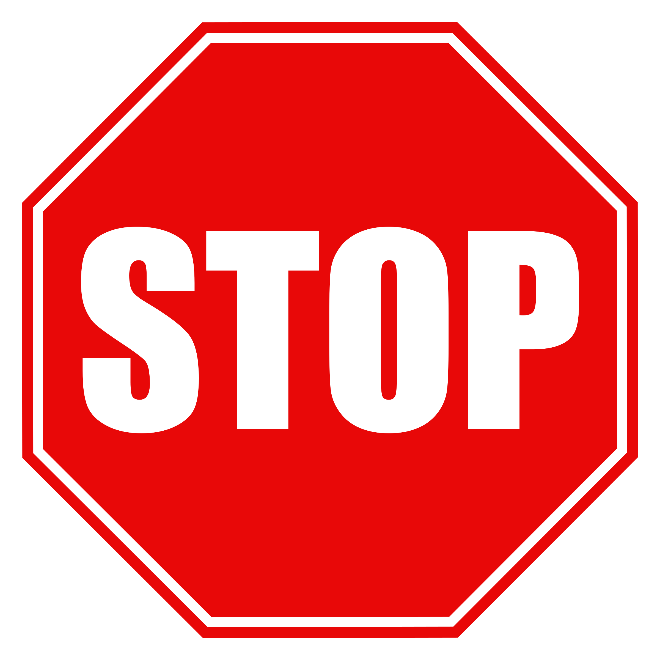 Questions From Identifying Mkt Data PDF
1. What is primary data?
2. What is secondary data?
3. What is sales volume analysis?
4. What is market share analysis?
5. What important data can come from customers?
6. What do companies want to know about their competitors?
What are the two basic rules about gathering data for
marketing decision making?
SO WHAT DO I CREATE?
Create a survey to use in your research process using Survey Monkey, Weebly, or Google Docs. The survey should seek to find a problem that is occurring at our school.
Be sure to propose a solution.
Create a presentation in which you discuss the steps of the marketing research process and create a solution to the problem that you found.
Grades
3 Daily Grades:  Merchant of Cool questions, Market Research Methods questions and your survey
1 Project Grade: Presentation that follows ALL market research steps and provides a solution to your problem.